Game Theory: Day 6
What is Free Will?
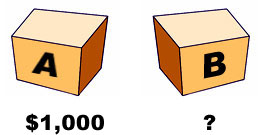 Newcomb’s Problem and Free Will
Scenario: Suppose there are two boxes which you cannot see into.  Box #1 contains $1000.  Box #2 contains either $1,000,000 or nothing. 
You may take both boxes, or
You may take only Box #2

Yesterday, a Being who you believe has superior predictive Powers (i.e. God) made a prediction about what you will do today.  If he (or she) predicted that you will take both boxes, he left the second box empty.  If he predicted that you will take only Box #2, he put $1,000,000 in that box.

Let us say that God has 90% accuracy rate of predicting your choice.

In your group, complete the following actions:
Discuss the game.
Create a matrix (or strategic form) for this game including the players and list of strategies.
Use the Expected Value Principle to predict your average payoff for each strategy.
What strategy would you choose?
Argument 1: Dominance Principle
The Being made this prediction yesterday, and the $1,000,000 is either in Box #2 or it isn’t.  What I do today will not change that.  

If the $1,000,000 is there, it wont vanish just because I take both boxes, and I am better off taking both boxes and getting the extra $1000.  Its not that I’m greedy, but why forego $1000?  

If the $1,000,000 is not there, I am certainly better off taking both boxes and getting $1000 rather that nothing.  So in either case, I should take both boxes.
Argument 2: Expected Value
Suppose I take both boxes.  Then the Being will almost certainly have predicted this and will have left nothing in Box #2, so I will almost certainly get only $1000.  

Suppose I take only Box #2, then the Being will almost certainly have predicted this and put #1,000,000 in Box #2, so I will almost certainly get $1,000,000.

I would rather have $1,000,000 over $1000.  Thus I should take Box #2.
Dominance vs. Expected Value
Dominance
Expected Value
- Take both boxes: 
0.9(1000) + 0.1(1,001,000) =	$101,000

- Take only Box #2:
0.1(0) + 0.9(1,000,000) 
= 	$900,000